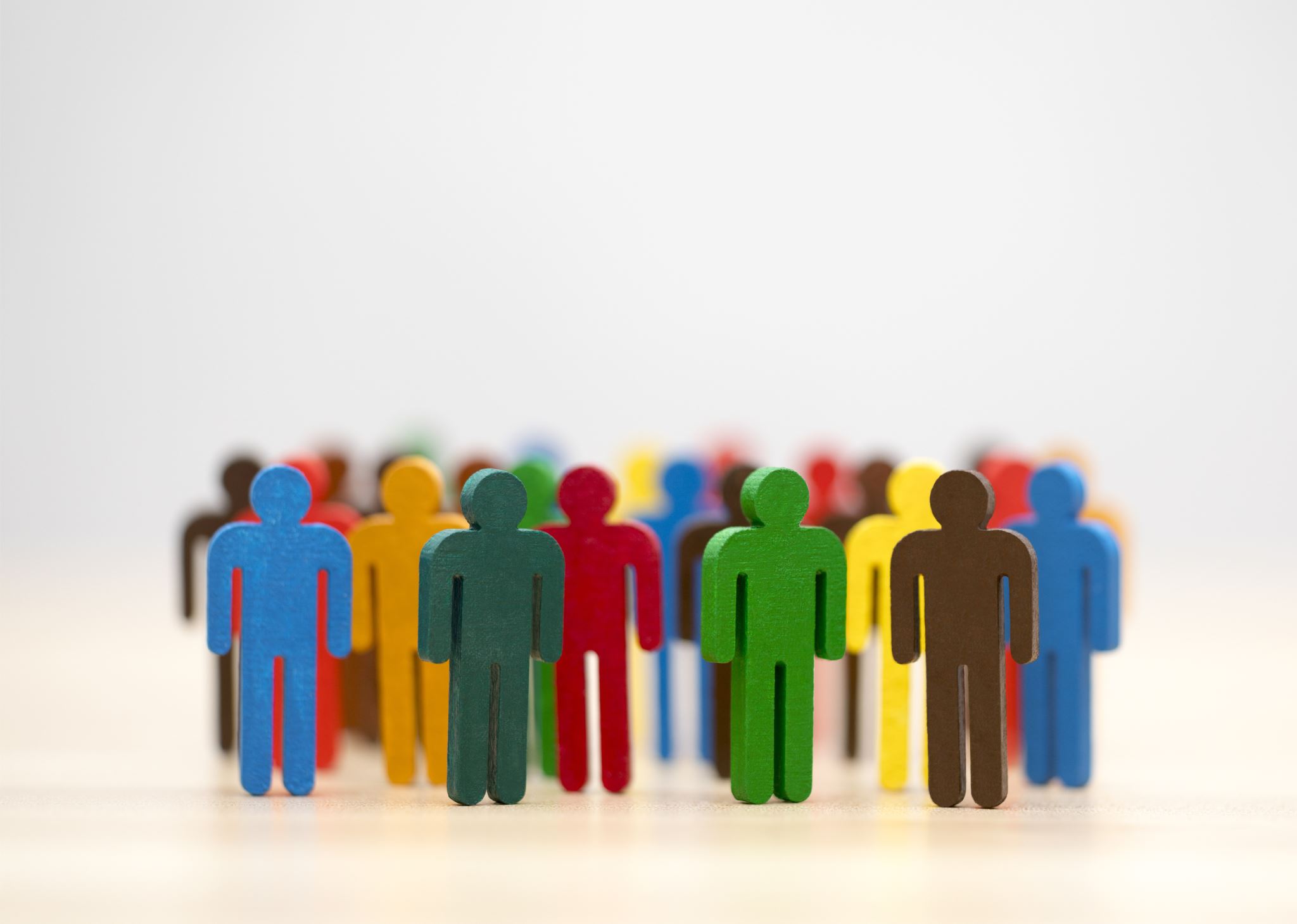 Civil Society
Presented by Idar O. Vallersnes
Faculty of Social Sciences 
Charles University
21st November, 2023
Agenda
What is civil society?
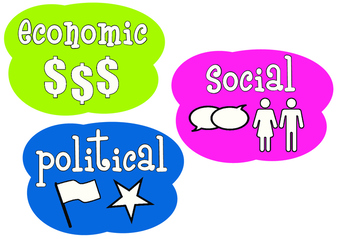 Conceptual confusion
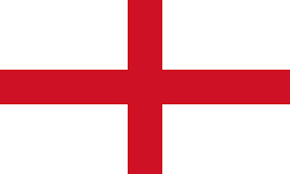 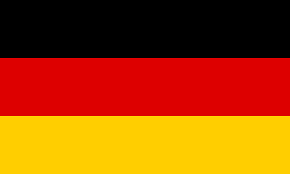 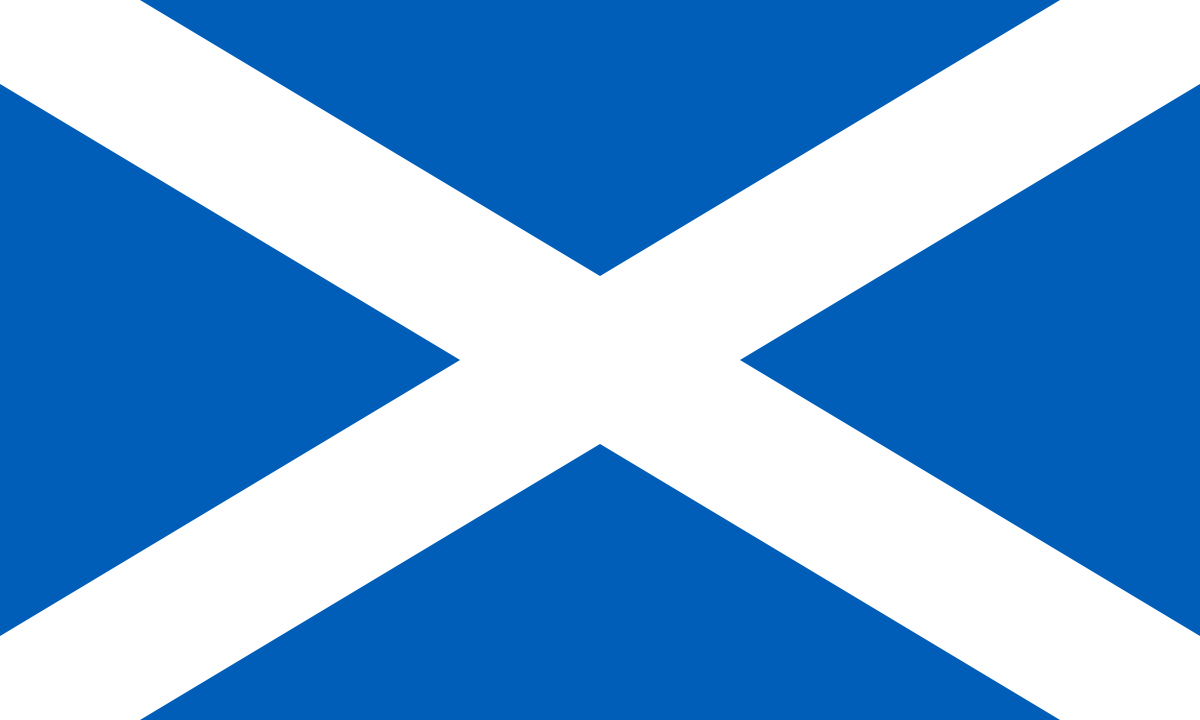 A typology over Civil Society Organisations
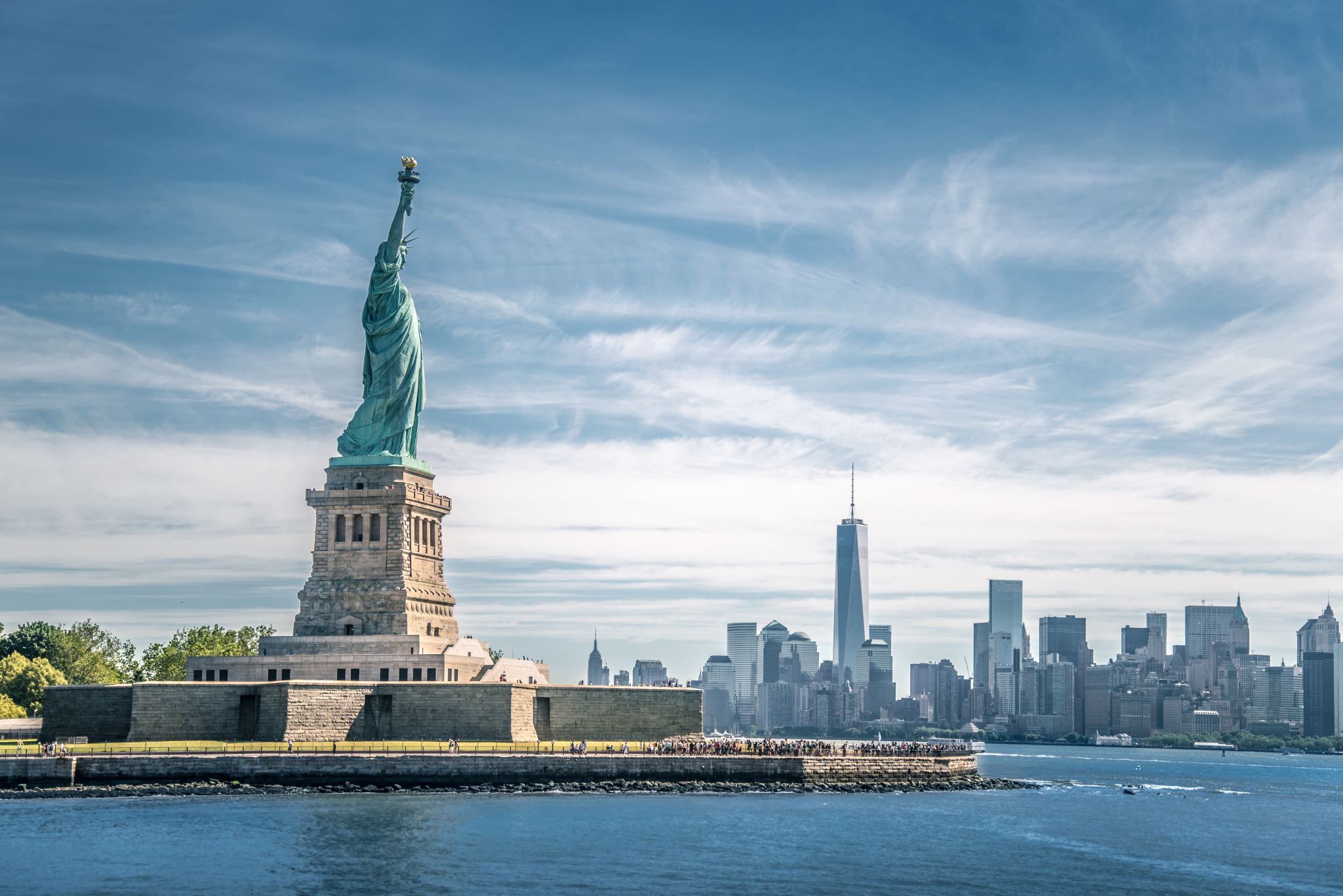 Civil society and democracy
The right of association
Overthrow of communism
Mediating space
Neoliberal revolution, «disaster capitalism»
Civil society in Norway
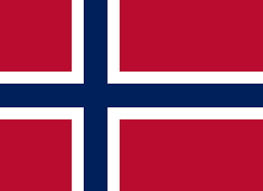 Talking points
References
Bourdieu, P. (2000). A Literature From Below. The Nation 271(1), 25. https://link-gale-com.ezproxy.uio.no/apps/doc/A62858890/AONE?u=oslo&sid=bookmark-AONE&xid=05ab0e3a 
Britannica, T. Editors of Encyclopaedia (2023, September 26). Velvet Revolution. Encyclopedia Britannica. https://www.britannica.com/topic/Velvet-Revolution
Kenny, M. (2023, November 3). civil society. Encyclopedia Britannica. https://www.britannica.com/topic/civil-society 
Powell, F. (2008). Civil Society, Social Policy and Participatory Democracy: Past, Present and Future. Social Policy & Society 8(1), 49-58. https://doi.org/10.1017/S1474746408004570 
Rainey, S., Wakunuma, K. & Stahl, B. Civil Society Organisations in Research: A Literature-Based Typology. Voluntas 28(5), 1988-2010. https://doi.org/10.1007/s11266-016-9816-y 
Sivesind, K. H. & Selle, P. Det sivile samfunn i Norge. Stat & Styring 18(3), 30-31. https://doi-org.ezproxy.uio.no/10.18261/ISSN0809-750X-2008-03-12